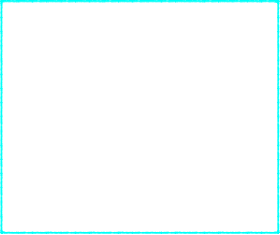 Grading
All grades will be taken from assessments given within the classroom, as well as periodic notebook checks for understanding.
I believe that learning can only come from continued practice and growth.
Students will ALWAYS have an opportunity to resubmit work or retake a test they have done in class for a higher grade.
Students will be required to retest if they score below 85%
When students are asked to resubmit work I ask that they carefully consider the comments and edit to achieve their best possible work.
Reading
6th/7th grade
“The more you read the more things you will know. The more that you learn the more places you’ll go.” –Dr. seussi
2017-2018
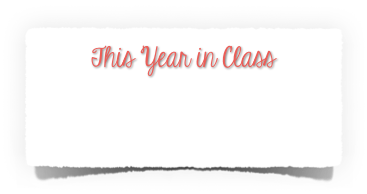 Jocelyn Chapmanjchapman@stillwaterschools.com Room: #211Classroom Phone: (405) 533-5402
FOLLOW
THE
R
U
L
E
S
The goal of this class is to offer support in the area of reading, focusing specifically on strengthening each student’s comprehension, fluency, and stamina through the use of multiple strategies and activities. Students will participate in a guided comprehension model (model, practice, independent).
Your #1 Rule: Be KindAll rules listed in the student handbook as well as the 8 Expectations for Living will be enforced within the classroom.
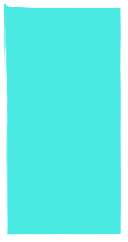 Materials Needed
3-Prong Folder
Loose leaf Paper
Agenda
Pencil
Visit our class website! readingwithchapman@weebly.com
Grading Scale
90% - 100% = A80% - 89% = B70% - 79% = C60% - 69% = D0% - 59% = F
Strategies we will Focus On
Previewing
Self-Questioning
Making Connections
Visualizing
Knowing How Words Work
Monitoring
Summarizing
Evaluating
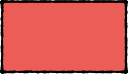 Reading Plus 
Site Code: rpstill1
Username: full first name + first 3 of last name
Password: student #
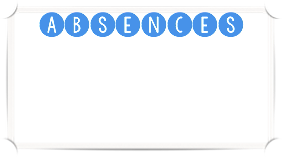 When students are absent, it is the responsibility of the student to check for work they have missed, and to turn in
 any absent work within a timely manner. 
There are folders in the front of the room where 
      work from each day will be placed.
Assignments can also be found on the class website: readingwithchapman@weebly.com
mIsSiNg WoRk
Students will not have the option to not do work in class. 
Students will fill out a “No Assignment Form” for all missing work, and will be held accountable for turning in the missing assignment. 
If a student does not complete an assignment, they may be asked to do more in addition to what was asked of them.